Unit 9
I like music that I can dance to.Section A  (第2课时)
WWW.PPT818.COM
Warming up
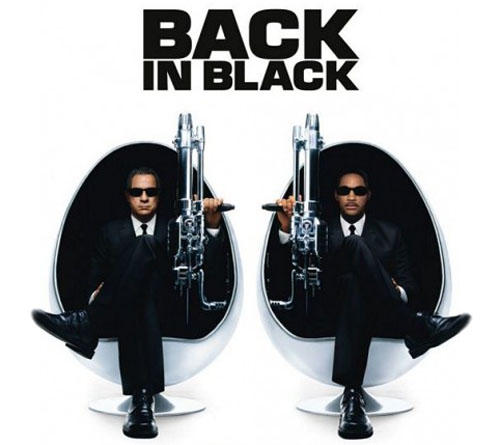 What kind of films 
do you like?
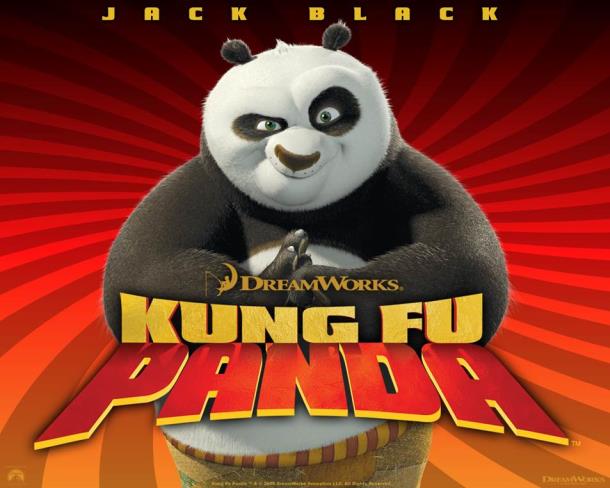 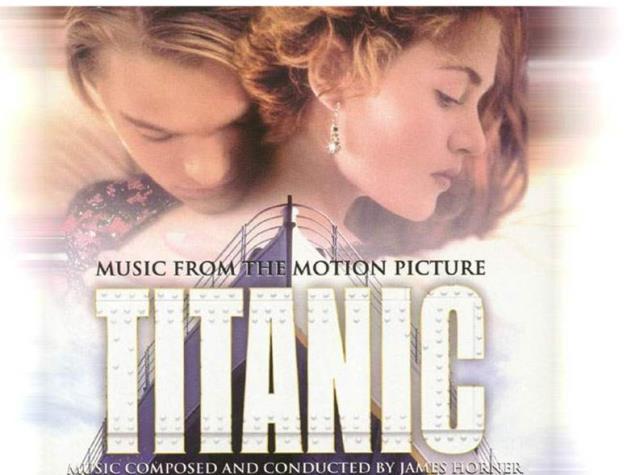 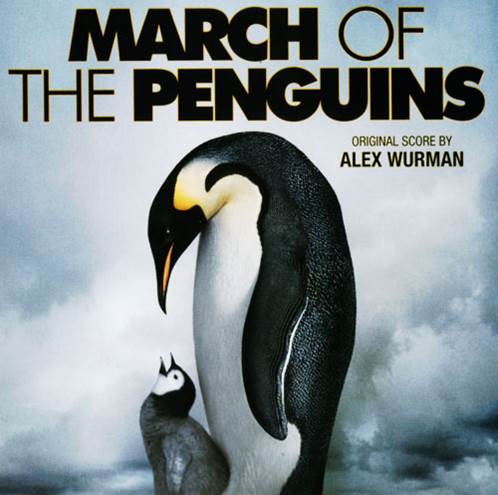 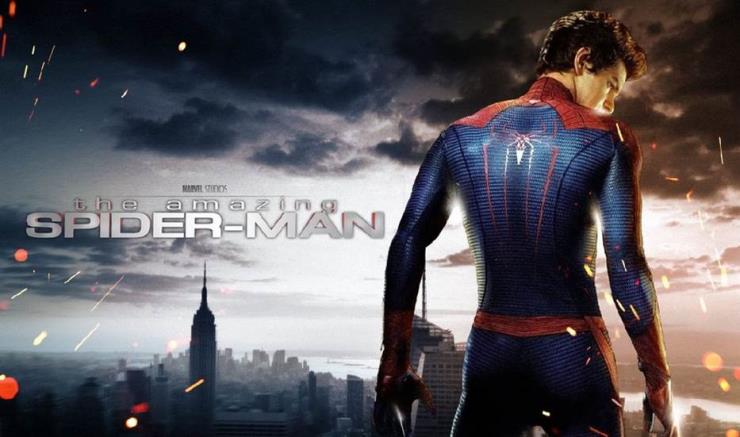 Read the passage. Underline the different kinds of movies and circle the movie names.
3a
What Do You Feel Like Watching Today? 
While some people stick to only one kind of movie, I like to watch
different kinds depending on how I feel that day. 
When I'm down or tired, I prefer movies that can cheer me up. 
Comedies like Men in Black or cartoons like Kung Fu Panda have 
funny dialog and usually have a happy ending. The characters 
may not be perfect, but they try their best to solve their problems.
After I watch them, my problems suddenly seem less serious 
and I feel much better again. Laughing for two hours is a good way to relax!
I don’t watch dramas or documentaries when I’m sad or tired. Dramas like Titanic make me feel even sadder. Documentaries like March of the Penguins which provide plenty of information about a certain subject can be interesting, but when I’m tired I don’t want to think too much. I don’t mind action movies like Spider-Man when I’m too tired to think. I can just shut off my brain, sit back and enjoy watching an exciting superhero who always saves the world just in time.
Once in a while, I like to watch movies 
that are scary.They can be fun, but 
I’m too scared to watch them alone.
I always bring a friend who isn’t afraid 
of these kinds of movies,and it doesn't 
feel so scary anymore.
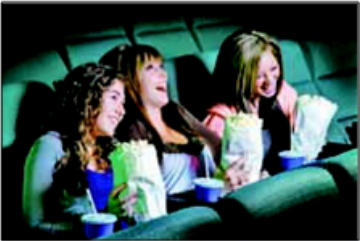 Read the passage again and answer the questions.
3b
1. How does the writer describe each kind of movie?
Comedies or cartoons have funny dialog and ususlly have a happy ending;Dramas like Titanic make him/her feel even sadder;
Documentaries like March of the Penguins which provide plenty of information about a certain subject can be interesting;Scary movies can be fun,but he/she is too scared to watch them alone.
2. What kinds of movies does the writer prefer to watch 
    when he or she is sad or tired? 

3. How does the writer feel after watching these movies?

 
4. Does the writer like scary movies? When does 
    he or she watch them?
He/She prefers movies that can cheer him/her up.
After watching them,the problems suddenly seem less 
serious and he/she feels much better.
Yes,he/she does.Once in a while,he/she likes to watch 
scary movies.
What kinds of movies do you like to watch? Complete the chart.
3c
Language Points
1.feel like 想要……
  通常的结构为feel like (doing) sth, 想（干）……，
  相当于would like/want to do sth.。
     e.g.:I feel like eating pizza.
2.shut off 关闭，停止运转
     e.g.:Please shut off the computer in two hours.
3.once in a while 偶尔地，间或
  相当于at times“有时”或sometimes “有时”。
    e.g.:Once in a while,I like smooth music that makes me relaxed.
4. When I'm down or tired,I prefer movies that can 
    cheer me up. 当我不高兴或累的时候，我更喜欢能使我
   高兴起来的电影。
（1）down adj. 悲伤的，沮丧的；adv.向下
        e.g.:He's down today and let's go and see him.   
（2）cheer sb. up 使某人高兴起来。相当于make sb. happy。
5. Documentaries like March of the Penguins which 
    provide plenty of information about a certain subject 
    can be interesting.像《帝企鹅日记》这样提供大量有关
    某特定主题信息的纪录片会有趣。
   （1）which provide...是定语从句。
   （2）plenty of “大量，充足”，相当于a lot of 或enough。
Exercise
一、用所给的正确形式填空。
1.He sticks to ______(solve) the problem at once.
2.I feel like______(have) a happy ending.
3.The movie_______(cheer) me up.
4.He only likes movies that are ______ (fun) .
5.I don't mind________(watch) cartoons though I'm 
   already 20 years old.
solving
having
cheers
funny
watching
二、单项选择。
(    )1.He doesn't have_____ money to buy a car.
        A.many                  B.plenty of
       C.a lots of               D.lot of
(    )2.Tony prefers groups that ______ songs.
        A.write                    B.writes
        C.writing                 D.to write
B
A
(    )3.Maybe he won't depend______ others. He wants 
   to live on his own.
       A.with            B.in             C.on              D.of
(    )4.You should stick _____ listening to slow songs.
       A.in               B.to             C.on              D.of
(    )5.The workers shut _____ the machine and went home.
       A.on              B.off            C.of               D.down
C
B
B
Homework
1.Learn the new words and expressions by heart.
2.Retell the story.
Thank you!